DNA
The genetic material of our bodies.
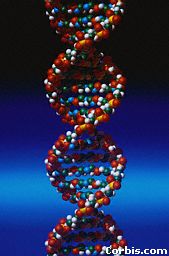 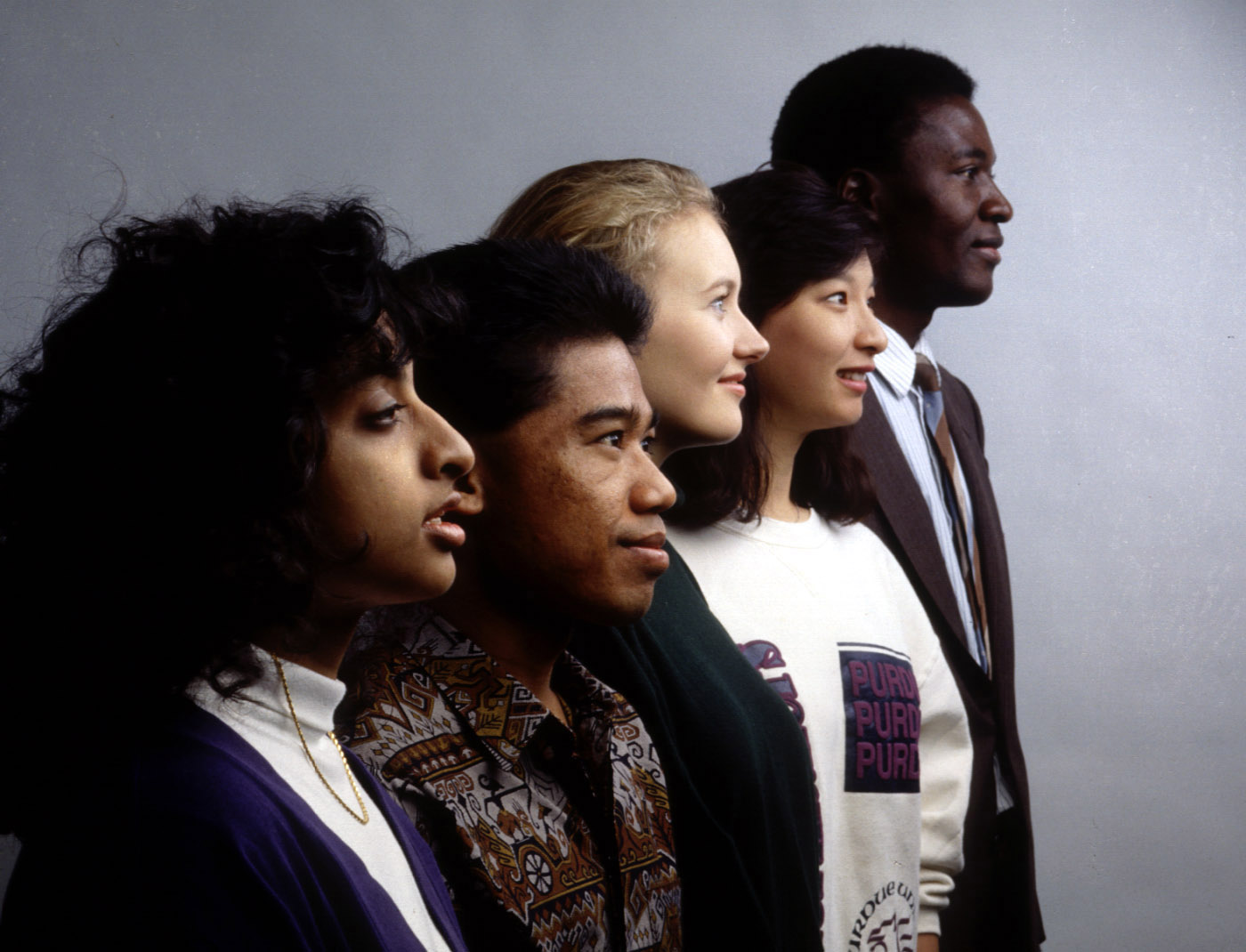 [Speaker Notes: All life on earth uses a chemical called DNA to carry its genetic code or blueprint.  In this lesson we be examining the structure of this unique molecule.
{Point out the alligator’s eyes in the first picture.} By the way, can you make out what this is?


***************************************************************
[The goal of this presentation is to introduce high school biology students to the chemical structure of DNA.  It is meant to be presented in the classroom while accompanying the teacher’s lecture, under the control of the teacher.]]
DNA Review & Basics
DNA is the genetic material of our bodies. 


 It contains our traits.

It is the molecule of 
Heredity—it holds the 
genes that parents 
pass down to their offspring.  




				.
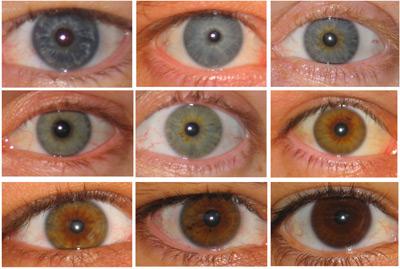 DNA Review & Basics
It is found in the nucleus
Of the cell.  


2 Forms:


CHROMATIN: (spaghetti  DNA) and CHROMOSOMES: (coiled  up  DNA).
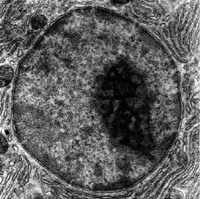 Chromosomes and DNA
Our genes are on our chromosomes.
Chromosomes are made up of a chemical called DNA.
DNA Review & Basics
DNA is a set of instructions in a secret language made of the letters  A T C & G. 




 
		ex:     A G C T A C T C G T A
		          T C G A T G A G C A T
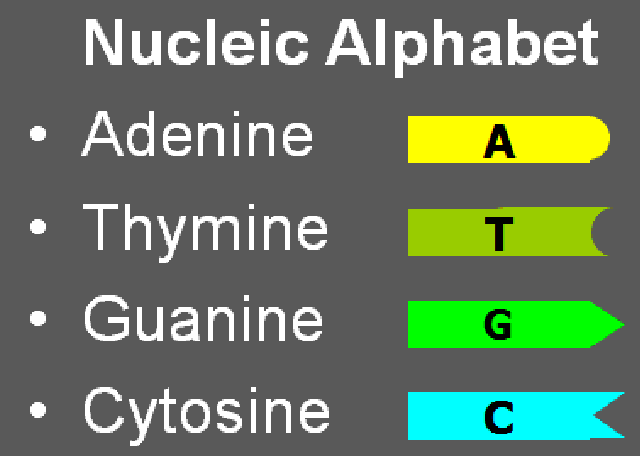 What Is DNA For?
This DNA language must be translated into the protein language for our body to use it.  
DNA → mRNA → Protein		      Protein

Ribosome


Code for 
Protein
(from DNA)
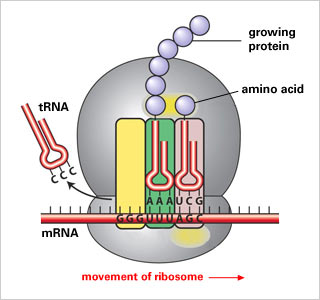 DNA
DNA is often called the “blueprint of life”.
In simple terms, DNA is a set of instructions for making proteins within the cell.
[Speaker Notes: {Ask students where the chromosomes are in this picture.  Or ask them where the DNA is.  Remind them that the mitochondria also have DNA.}]
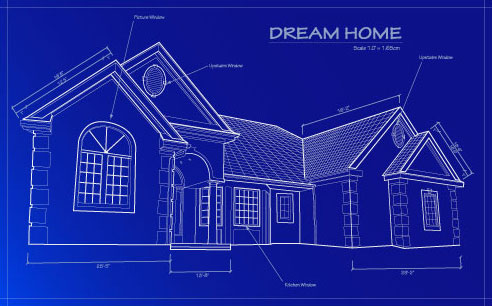 “Blueprints”
DNA is called the “blueprint of life”
As you are developing, DNA tells your body what to build
Your DNA determines your traits—what you look like, color of hair, how tall you are, etc.
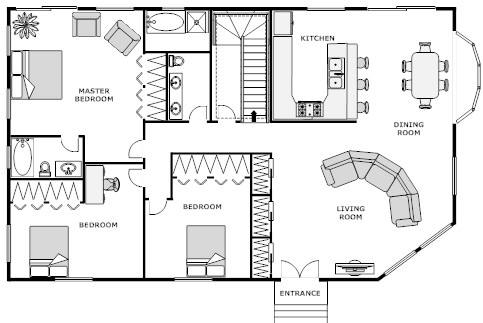 Who has DNA?
All living things have DNA for instructions
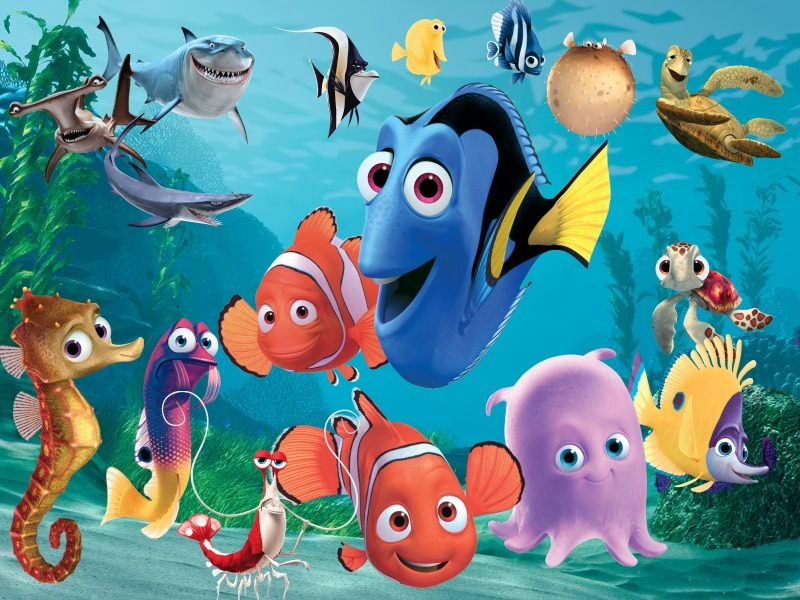 Why do we study DNA?
We study DNA for many reasons, e.g.,
medical benefits such as cures for diseases,
Agriculture—better food crops (bigger fruit, disease resistant, etc.)
[Speaker Notes: {Show students a model of the double helix.  Explain what a spiral is and a helix is.}]
DNA Structure:The Double Helix
Type of organic molecule:  DNA (deoxyribonucleic acid) is a Nucleic Acid.
Like all “N.A.’s” it is made of thousands of monomers called  nucleotides.
Nucleotides
One nucleotide is made of 3 parts:
Phosphate
Sugar (deoxyribose)
Nitrogen Base (A, T, G, or C)
O -P  O
O
O
C
O
Phosphate
C
C
Nitrogenous
 base
C
C
Sugar (deoxyribose)
Deoxyribose
[Speaker Notes: We will take apart the DNA molecule to see how it is put together.
First, we will look at one strand.]
One Strand of DNA
nucleotide
One strand of DNA is a polymer of nucleotides.
One strand of DNA has many millions of nucleotides.
[Speaker Notes: {Point to the 3-D mode, if you have one, to show the parts as you discuss them.}]
One Strand of DNA
The backbone of the molecule is alternating phosphate and sugar (deoxyribose), a sugar, parts.
The teeth are nitrogenous bases (A, T, G, or C).
phosphate
deoxyribose
bases
[Speaker Notes: {Ask students where they have seen a similar molecule before in this class.
 Answer: ATP .     Emphasize that nucleotides are the basic building blocks or units of a DNA molecule and that a single molecule has many millions of nucleotides.}]
Two Stranded DNA
DNA forms a “ladder” with two strands.
[Speaker Notes: These four bases are abbreviated by using their respective first letters.]
Two Stranded DNA
v
DNA forms a “ladder” with two strands.
Two Stranded DNA
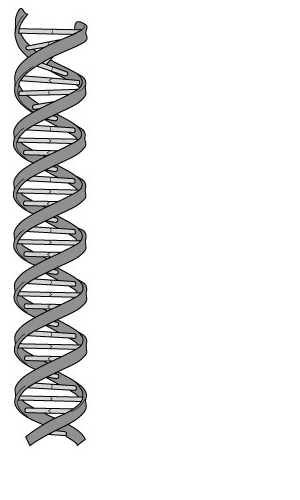 v
The Shape of the Molecule
DNA is a very long polymer.
The basic shape is like a twisted ladder or zipper.
This is called a double helix.
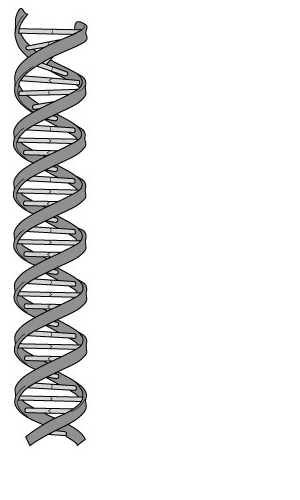 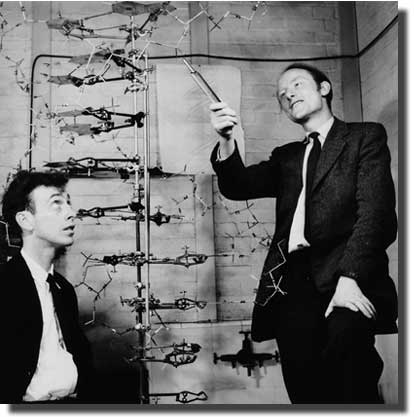 Watson & Crick: discovered the Double Helix shape of DNA.
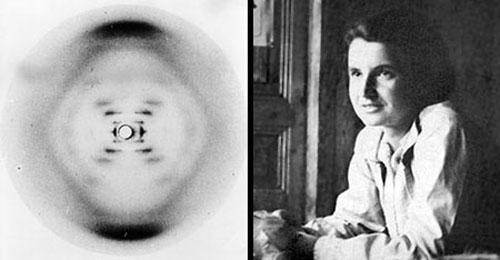 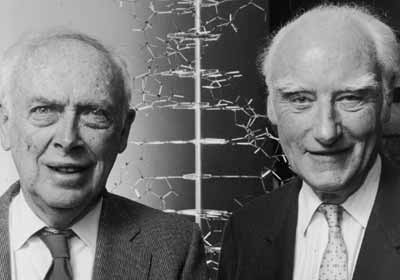 Rosalind Franklin’s X-Ray picture of DNA
Used by Watson & Crick to discover the Double Helix
https://goo.gl/OoESm2
Recent photo: Watson/Crick
The Double Helix Molecule
The ladder “twists” to form a DOUBLE HELIX.
[Speaker Notes: If you unravel all the DNA in the chromosomes of one of your cells, it would stretch out 2 meters.  If you did this to the DNA in all your cells, it would stretch from here to sun more than 400 hundred times!]
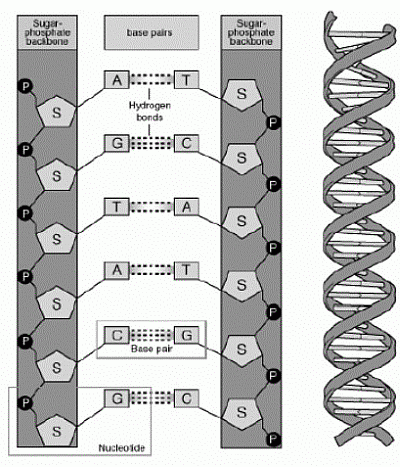 The sides of the DNA ladder are called: the sugar-phosphate backbone.
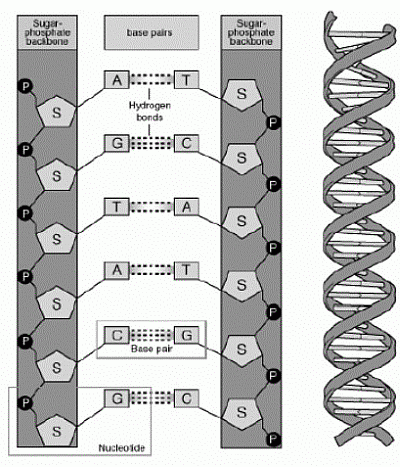 One nucleotide
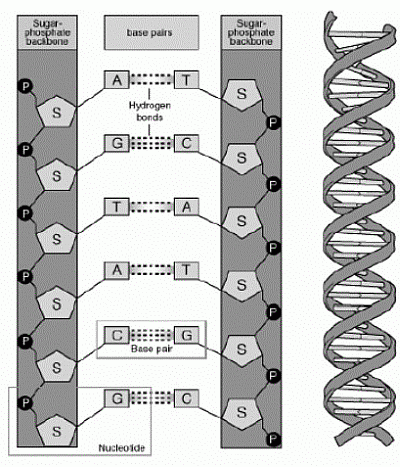 Nucleotides are held together with hydrogen bonds. 
These Bonds are weak.
→Bonds are weak.
→allows DNA to “unzip” easily for replication
Four nitrogenous bases
DNA has four different nitrogen bases:
A = Adenine
T = Thymine
G = Guanine
C = Cytosine
[Speaker Notes: Why is DNA called the blueprint of life?]
These bases form pairs.  They fit like puzzle pieces.
A
T
These bases form pairs.  They fit like puzzle pieces.
A
T
Important:
Adenine and Thymine always join together
A      T
 Cytosine and Guanine always join together
C      G
Chargaff’s Rule
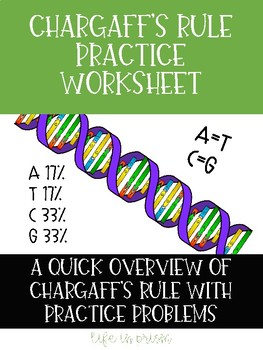 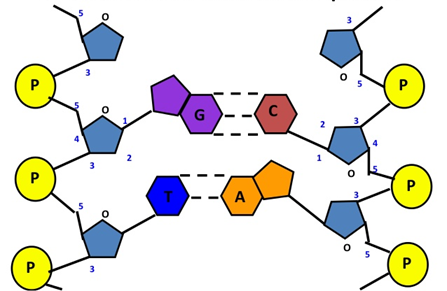 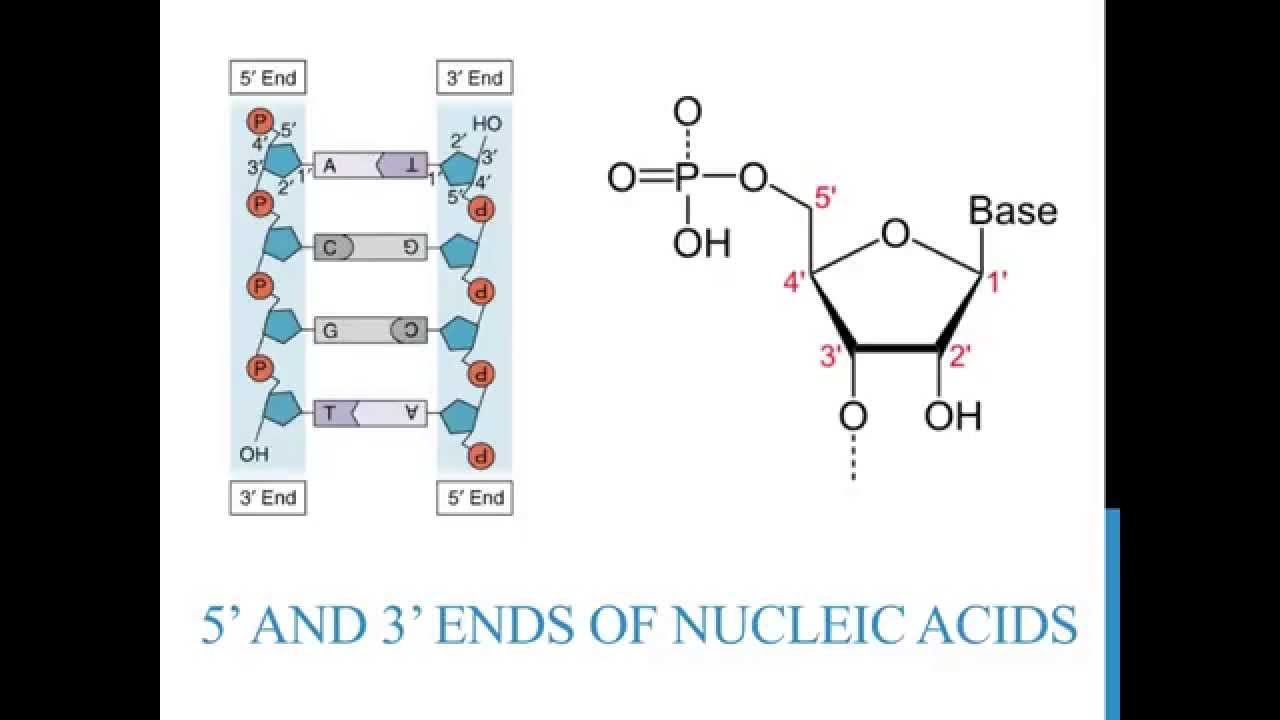 DNA by the numbers
Each cell has about 2 m of DNA.
The average human has 75 trillion cells.
The average human has enough DNA to go from the earth to the sun more than 400 times.
DNA has a diameter of only 0.000000002 m.
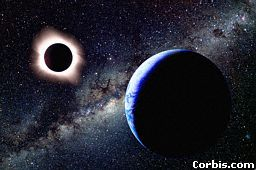 The earth is 150 billion m
or 93 million miles from 
the sun.
[Speaker Notes: {Point to the 3-D model to show the parts as you discuss them.}]
DNA vs. RNA(the differences)
DNA
Biomolecule Name:
Deoxyribonucleic acid
(named after the sugar)
RNA
Biomolecule Name:
Ribonucleic acid
DNA vs. RNA(the differences)
RNA
Single-Stranded
DNA
Double-Stranded
(double helix)
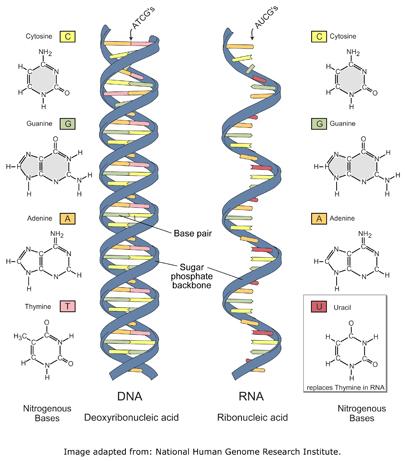 DNA vs. RNA(the differences)
RNA
Single-Stranded

Ribose Sugar
DNA
Double-Stranded
	(double helix)
Deoxyribose Sugar
DNA				RNA
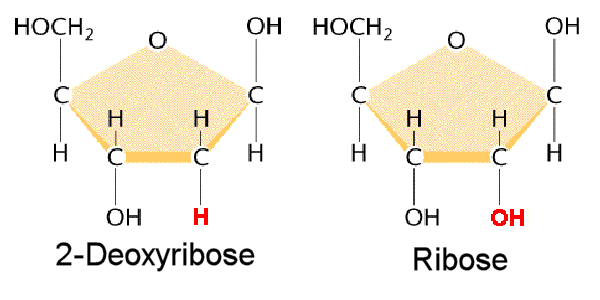 DNA vs. RNA(the differences)
RNA
Single-Stranded

Ribose Sugar
NITROGEN BASES:
A—U  	 G—C
(has U in place of T)
DNA
Double-Stranded
	(double helix)
Deoxyribose Sugar
NITROGEN BASES:
A—T  	G—C 
	(contains T)
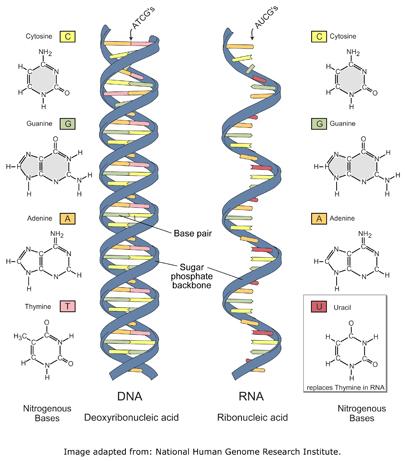 DNA vs. RNA(the differences)
RNA
Purpose:
Tells the ribosomes what proteins to make.
DNA
Purpose:
Traits/genetics
(Information)
DNA vs. RNA(the differences)
RNA
Location:
Made in the nucleus
→sent as a message to the ribosomes in the cytoplasm
DNA
Location:
Always stays in the nucleus
Thank You